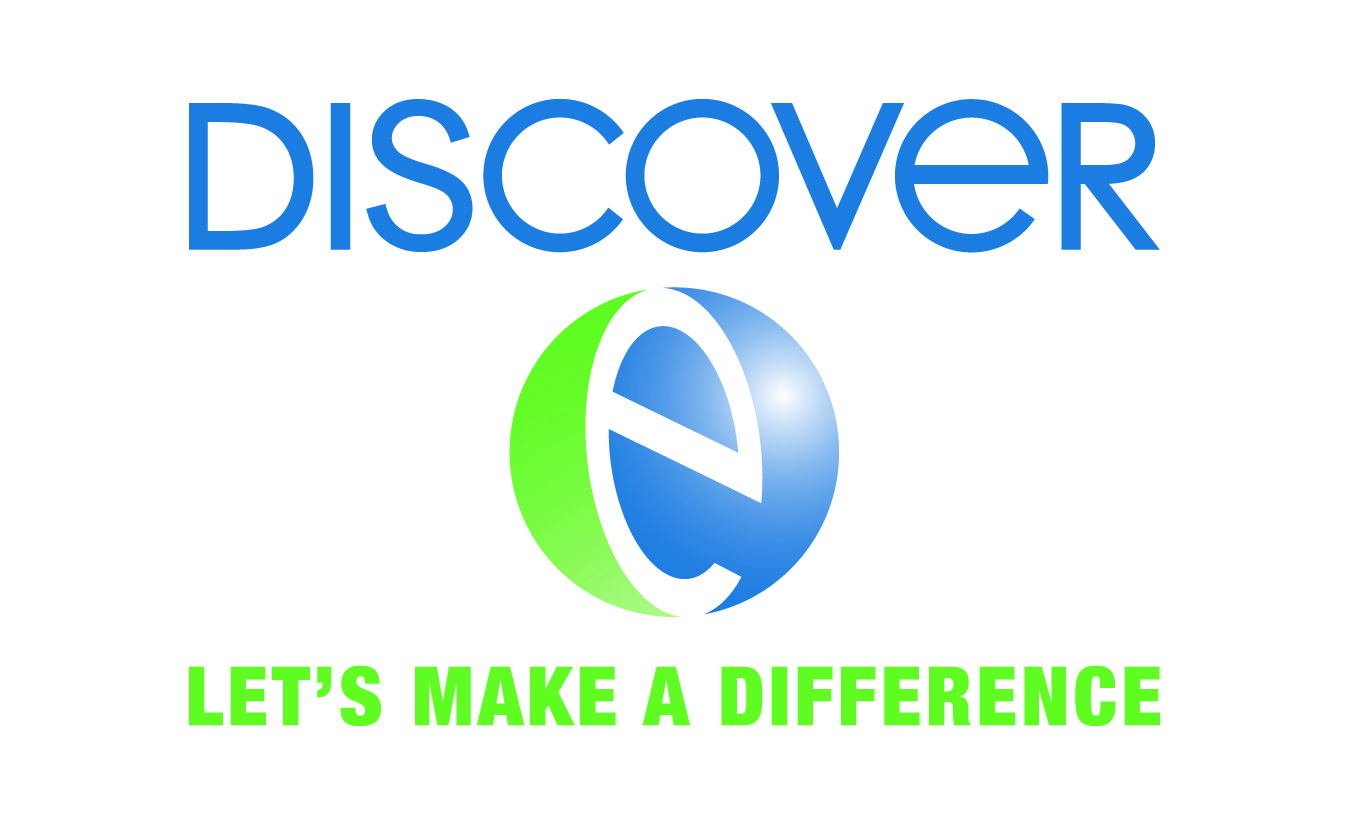 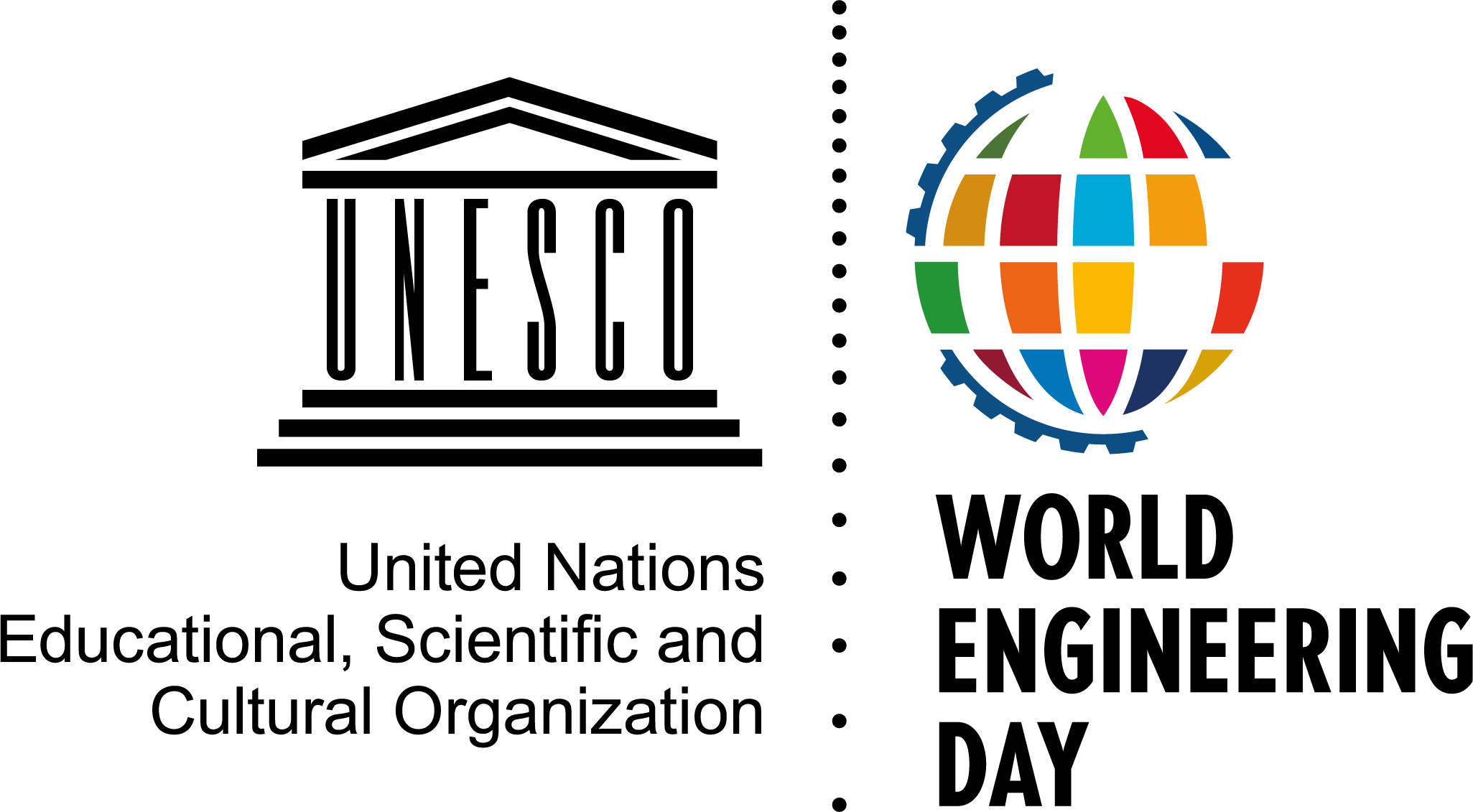 2020 World Engineering Day
2nd ANNUAL GLOBALSURVEY RESULTS
Executive Summary: March 4, 2020
1
The 2nd Annual Global Survey
DiscoverE launched Global Day of the Engineer in 2016 and completed the first-ever global survey in 2019. For 2020, DiscoverE joined forces with WFEO and UNESCO to coordinate World Engineering Day for Sustainable Development. As part of this celebration, we launched a second survey to explore the future of engineering, asking about daunting global challenges, our ability to solve these challenges and what factors might limit us.
2
Methodology & Background
The 2nd annual Global Engineer Survey was developed by DiscoverE in collaboration with our partners at WFEO and Concord Evaluation Group. The online survey launched on November 11, 2019 and closed on January 17, 2020. 
To ensure the highest levels of participation, DiscoverE asked coalition partners around the world to help spread the word. 
The 12-question survey was administered through Survey Monkey and was available in six languages (English, Spanish, Chinese, Arabic, Russian, French). 
The survey findings were shared on March 4, 2020—World Engineering Day.
We cross-tabulated select questions by country and discipline.
3
Study Participants
10,077 Participants

82% Engineers (8,232)
8% Technologists (813)
7% Technicians (705)
3% None of the above (327)
4
Study Participants
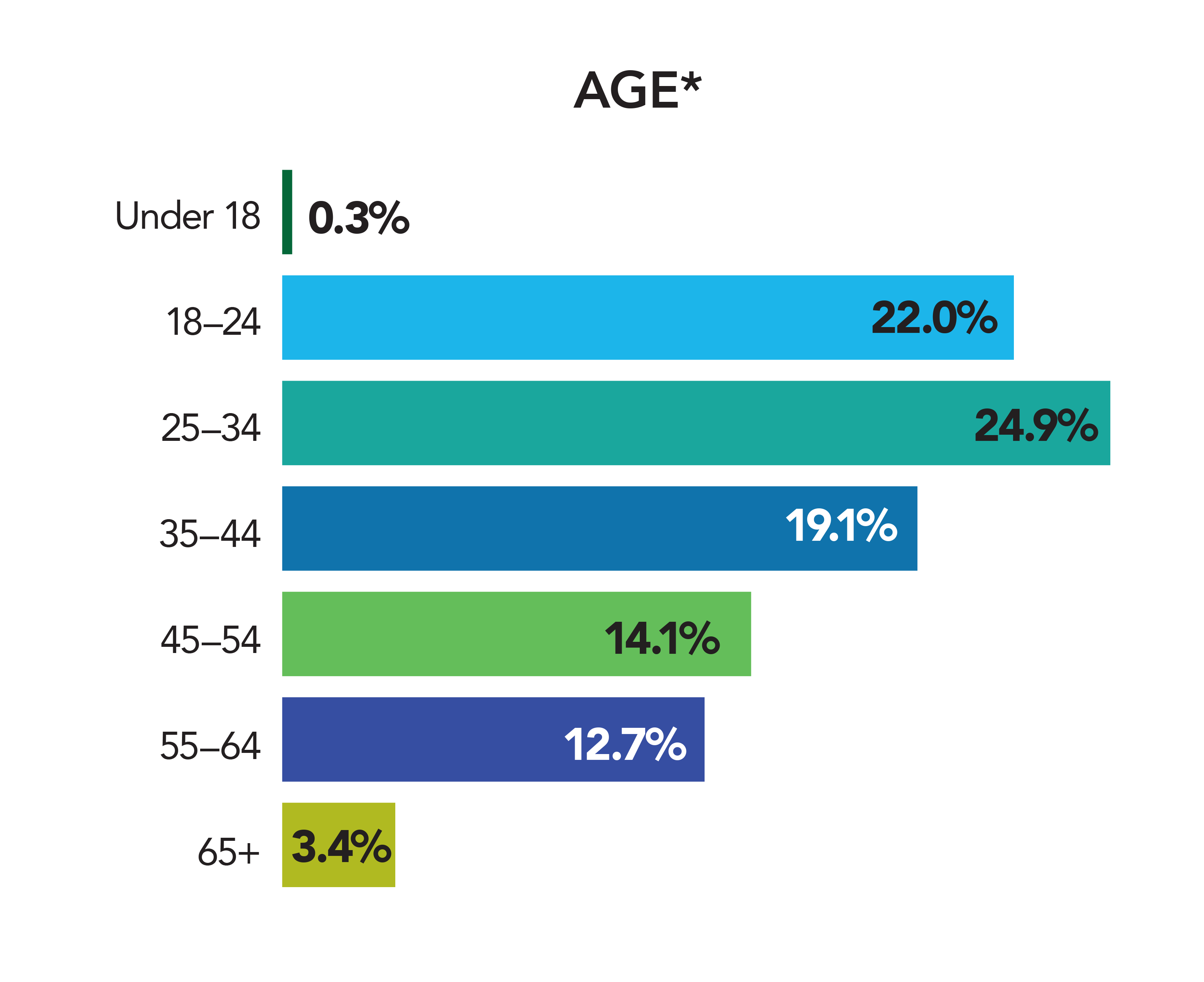 *Missing data from 3.5% of respondents.
5
Study Participants
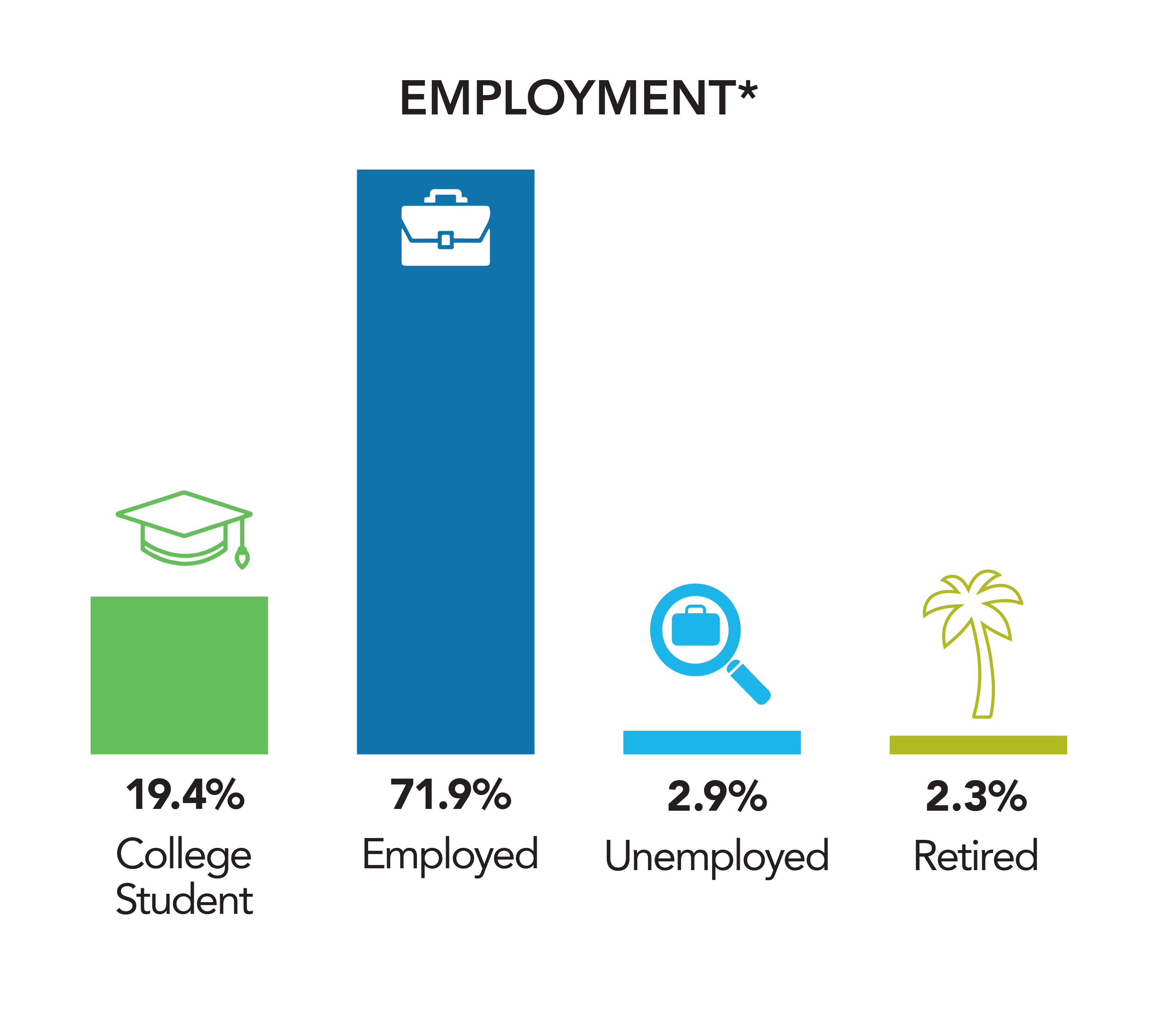 *Missing data from 3.5% of respondents.
6
Study Participants
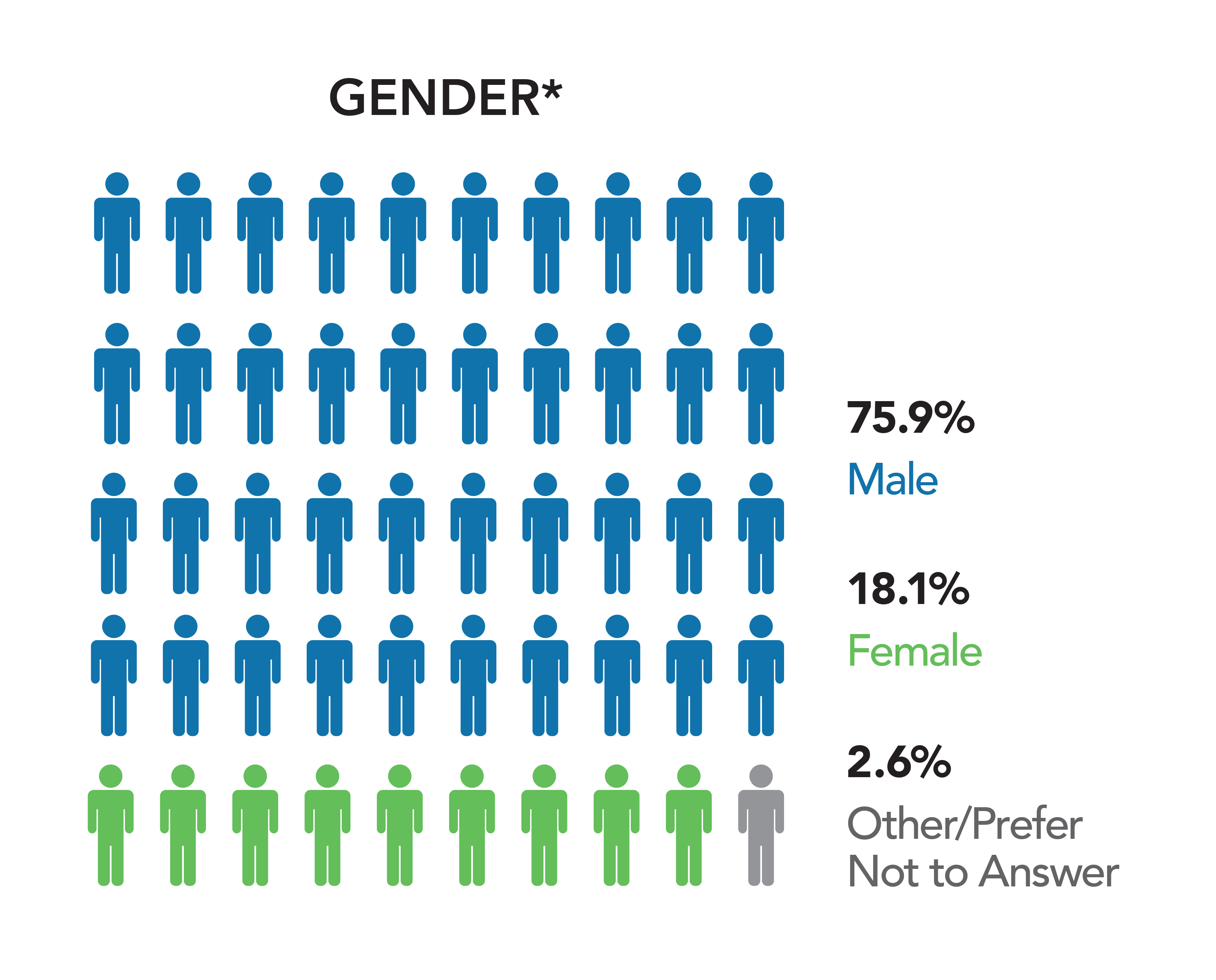 *Missing data from 3.5% of respondents.
7
Study Participants
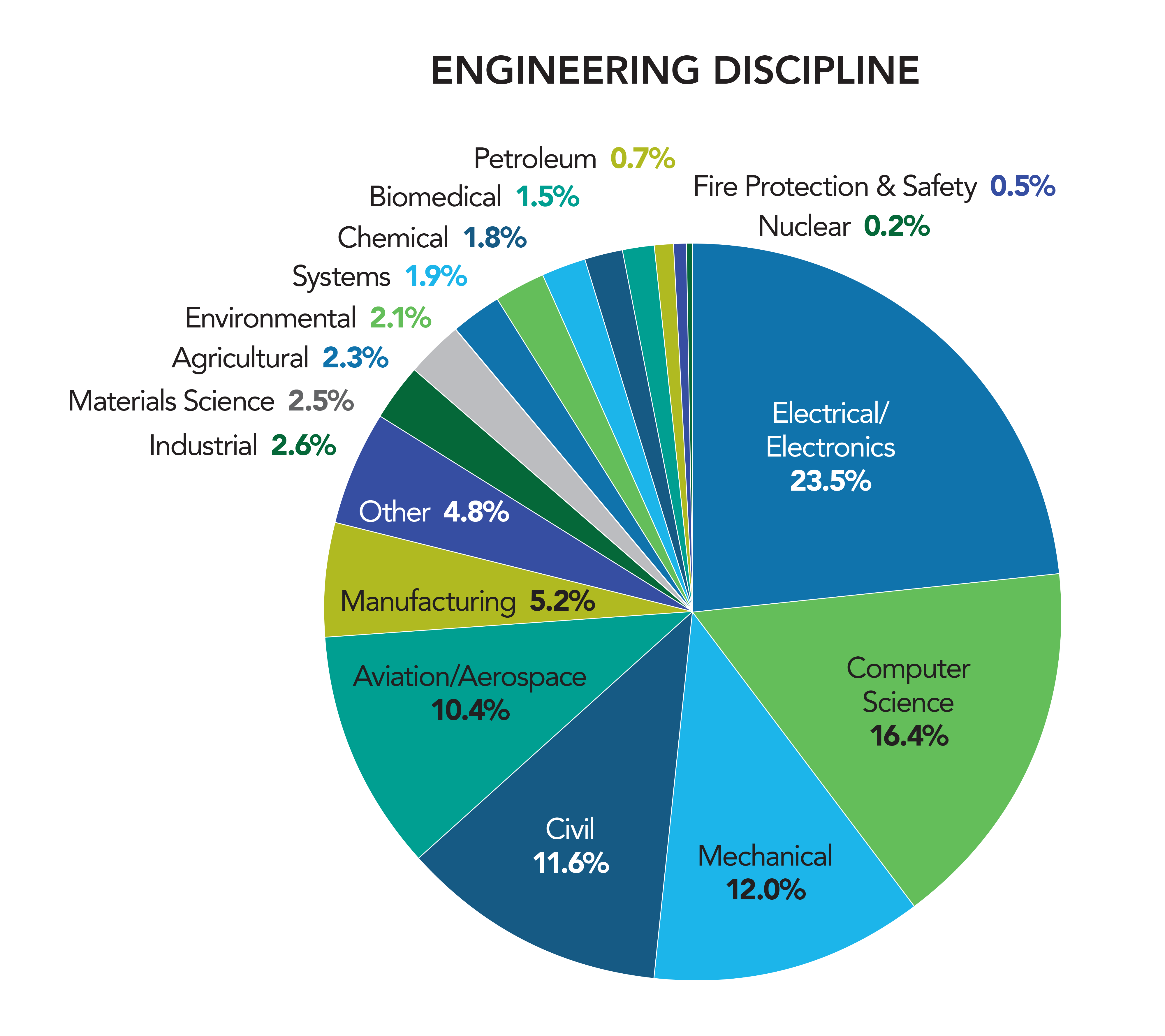 8
What Is the Most Daunting Global Challenge We Will Face in the Next 25 Years?
Securing Cyberspace	19%	
Economical Clean Energy 	18%
Sustaining Lands and Oceans 	16%
Sustainable and Resilient Infrastructure 	11%
Sustainable Cities 	  9%
Access to Clean Water and Sanitation	  8%	
Clean Air 	  8%	
Food Security	  4%	
Preparing and Containing Pandemics 	  4%	
Developing and Delivering Better Medicines 	  4%
Note: The survey was administered from 11/2019 to 1/17/2020, before the current coronavirus outbreak made international news
9
[Speaker Notes: c]
By Respondent’s Country: Top Two Global Challenges
USA
Securing Cyberspace	27%	
Sustaining Lands and Oceans 	17%

China
Sustaining Lands and Oceans 	20%
Economical Clean Energy 	18%

Europe
Economical Clean Energy 	25%
Sustaining Lands and Oceans	16%
10
By Respondent’s Country: Top Two Global Challenges
Iraq
Economical Clean Energy 	25%
Clean Air	18%	

Kenya
Access to Clean Water 	23%
Sustainable Cities 	20%

All Others
Sustaining Lands and Oceans	18%
Economical Clean Energy	17%
11
By Respondent’s Discipline: Top Two Global Challenges
Aviation/Aerospace
Securing Cyberspace	27%
Sustaining Land and Oceans	18%	

Civil
Sustainable and Resilient Infrastructure	21%
Sustainable Cities	18%

Computer Science 
Securing Cyberspace 	31%
Sustaining Land and Oceans 	16%
12
By Respondent’s Discipline: Top Two Global Challenges
Electrical 
Securing Cyberspace	20%
Economical Clean Energy	20%	

Mechanical
Economical Clean Energy 	25%
Sustaining Land and Oceans 	16%

All Others
Sustaining Land and Oceans 	18%
Economical Clean Energy 	17%
13
By Respondent’s Job Title & Gender:How Optimistic Are You That the Engineering Community Can Solve These Challenges?
By Job Title

Technologists	67.55
Technicians	65.11
Engineers	60.90
By Gender

Men	63.78
Women	56.52
*Respondents were asked to rate their optimism level on a scale from 1 to 100.
14
By Respondent’s Age and Employment: How Optimistic Are You?
By Age

18 – 24 	66.22
25 – 34	59.43
35 – 64 	62.00
Over 65	60.65
By Employment Status

College Student	69.42
Employed	60.40
Retired	61.02
Unemployed	57.19
*Respondents were asked to rate their optimism level on a scale from 1 to 100.
15
By Challenge:How Optimistic Are You?
Developing and Delivering Better Medicines 	64.58 
Securing Cyberspace	64.21	
Economical Clean Energy 	64.01
Sustainable and Resilient Infrastructure 	62.89
Sustainable Cities 	63.28
Access to Clean Water and Sanitation	61.40  	
Clean Air 	60.96	
Food Security	60.32	
Preparing and Containing Pandemics 	58.97	
Sustaining Lands and Oceans 	56.92
16
*Respondents were asked to rate their optimism level on a scale from 1 to 100.
What Are the Limiting Factors to Solving These Challenges?
Necessary support from government & policy makers is lacking	29.3%
Necessary technologies have not yet been developed	13.3%
Lack of interdisciplinary collaboration & international cooperation	12.5%
Not enough public support for innovative engineering solutions	  9.8%
Lack of funding	  9.7%
Not enough engineers & technical professionals to address the issue	  7.0%
Lack of diversity in the workforce	  4.9%
Don’t know	  4.7%
Other	  4.5%
Day-to-day work pressures	  4.3%
17
By Respondent’s Discipline:Top Two Limiting Factors
Aviation/Aerospace
Necessary support from government & policy makers is lacking	36%
Necessary technologies have not yet been developed	12%

Civil 
Necessary support from government & policy makers is lacking	35%
Lack of funding	13%

Computer Science
Necessary support from government & policy makers is lacking	25%
Necessary technologies have not yet been developed	15%
18
By Respondent’s Discipline: Top Two Limiting Factors
Electrical
Necessary support from government & policy makers is lacking	26%
Necessary technologies have not yet been developed	16%

Mechanical
Necessary support from government & policy makers is lacking	29%
Necessary technologies have not yet been developed	14%

All others
Necessary support from government & policy makers is lacking	30%
Lack of interdisciplinary collaboration & international cooperation	13%
19
[Speaker Notes: c]
By Respondent’s Country: Top Two Limiting Factors
USA
Necessary support from government & policy makers is lacking	34%
Lack of funding	12%

China
Necessary technologies have not yet been developed	21%
Necessary support from government & policy makers is lacking	16%

Europe
Necessary support from government & policy makers is lacking	34%
Lack of interdisciplinary collaboration & international cooperation	15%
20
By Respondent’s Country: Top Two Limiting Factors
Iraq
Necessary support from government & policy makers is lacking	45%
Not enough public support support for innovative engineering	10% 

Kenya
Necessary support from government & policy makers is lacking	45%
Lack of Interdisciplinary collaboration & international cooperation 	19%

All Others
Necessary technologies have not yet been developed	36%
Lack of Interdisciplinary collaboration & international cooperation 	15%
21
Shortage of Engineers
There is a current shortage of engineers
Agree or strongly agree	51.7%
Neutral	29.1%
Disagree or strongly disagree	19.2%

There will be a shortage of engineers in the future
Agree or strongly agree	54.3%
Neutral	24.4%
Disagree or strongly disagree	21.3%
22
By Respondent’s Country: Shortage of Engineers
There will be a shortage of 
engineers in the future* 

USA	3.67  
China	3.42  
Europe	3.70
Kenya	3.29  
Iraq	2.51  
All others 	3.16
There is a current shortage of 
engineers*  

USA	3.60  
China	3.44  
Europe	3.50
Kenya	3.38  
Iraq	2.50  
All others	3.10
*Answers on a 5-point scale, with 1 being strongly disagree, 3 being agree and 5 being strongly agree.
23
By Respondent’s Job Title:Shortage of Engineers
There will be a shortage of 
engineers in the future* 

Engineers	3.42  
Technologists	3.65  
Technicians	3.45
There is a current shortage of 
engineers*  

Engineers	3.38  
Technologists	3.61  
Technicians	3.48
*Answers on a 5-point scale, with 1 being strongly disagree, 3 being agree and 5 being strongly agree.
24
By Discipline:Shortage of Engineers
There will be a shortage of 
engineers in the future* 

Aviation	3.82
Civil	3.15 
Computer	3.49 
Electrical	3.42
Mechanical	3.30 
All others	3.48
There is a current shortage of 
Engineers*  

Aviation	3.72
Civil	3.10  
Computer	3.51 
Electrical	3.40
Mechanical	3.22  
All others	3.44
*Answers on a 5-point scale, with 1 being strongly disagree, 3 being agree and 5 being strongly agree.
25
Shortage of Technicians & Technologists
There is a current shortage of technicians & technologists
Agree or strongly agree	60.3%
Neutral	26.7%
Disagree or strongly disagree	13.1%

There will be a shortage of engineers in the future
Agree or strongly agree	58.0%
Neutral	27.3%
Disagree or strongly disagree	14.7%
26
By Respondent’s Country:Shortage of Technicians & Technologists
There will be a shortage of 
engineers in the future* 

USA	3.69  
China	3.67 
Europe	3.81 
Kenya	3.48  
Iraq	3.00  
All others	3.37
There is a current shortage of 
engineers*  

USA	3.67  
China	3.77
Europe	3.72 
Kenya	3.48  
Iraq	3.04  
All others 	3.35
*Answers on a 5-point scale, with 1 being strongly disagree, 3 being agree and 5 being strongly agree.
27
By Respondent’s Job Title:Shortage of Shortage of Technicians & Technologists
There will be a shortage of 
technicians and technologists in the future* 

Engineers	3.56  
Technologists	3.87  
Technicians	3.67
There is a current shortage of 
technicians and technologists*  


Engineers	3.58  
Technologists	3.89  
Technicians	3.77
*Answers on a 5-point scale, with 1 being strongly disagree and 5 being strongly agree.
28
[Speaker Notes: 3]
By Respondent’s Discipline:Shortage of Technicians and Technologists
There will be a shortage of 
technicians and technologists in the future* 

Aviation	3.81
Civil	3.47 
Computer	3.52 
Electrical	3.59
Mechanical	3.57 
All others	3.64
There is a current shortage of 
technicians and technologists*  




Aviation	3.76
Civil	3.51  
Computer	3.59 
Electrical	3.62
Mechanical	3.57  
All others	3.67
*Answers on a 5-point scale, with 1 being strongly disagree and 5 being strongly agree.
29
How Important Is it to Volunteer with Students?
All Respondents

Not important	  4.1%
Important	48.4%
Very important	47.4%
30
By Respondent’s Country & Discipline:How Important Is it to Volunteer with Students?
By Discipline
Aviation	2.44
Civil	2.48  
Computer	2.38 
Electrical	2.43
Mechanical	2.42  
All others	2.46
By Country
USA	2.45  
China	2.39
Europe	2.39 
Kenya	2.78  
Iraq	2.37  
All others	2.46
*Answers on a 3-point scale, with 1 being not important and 3 being very important.
31
From science fiction dreams to engineering reality in the next 25 years.
Survey respondents felt space travel, artificial intelligence and transportation will be the top areas to see science fiction-like advances. 
In the next 25 years, service robots programmed with artificial intelligence will be commercialized and popularized. Technologies such as self-driving vehicles and automatic crop monitoring will be standardized.
Personal space travel is coming. Just as Henry Ford introduced automated assembly lines to make cars affordable for the common man, someone will do that for space ships. 
Solar-power planes will carry commercial passengers, green energy will be at cost parity or better with conventional carbon-based energy, and energy efficient high-speed rail will overtake flying for domestic travel and daily commuting. .
32
For more information about DiscoverE, visit our website.

DiscoverE.org

Email Us: Info@DiscoverE.org
2020 Global Engineer Survey Results
33
©2020 DiscoverE. Global Engineer Survey Results